Numberless Word Problems
Separate - Result Unknown Problems
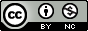 Brian Bushart | @bstockus
Notes
This problem set contains 10 numberless word problems organized around one CGI problem type.
There are sample discussion questions in the notes section on each slide.
The idea is that each slide of a problem will be revealed and discussed one at a time to scaffold students’ understanding of the situation and the question ultimately asked.
Feel free to change numbers in the problems.
1
Sasha bought some apples. She gave some apples to her mother.
[Speaker Notes: What are you picturing in your mind when you read this story?
What did Sasha do with the apples she bought?
Why do you think she gave her mom some of the apples?]
1
Sasha bought 12 apples. She gave some apples to her mother.
[Speaker Notes: What changed? What did we learn from this new information?
How many apples do you think Sasha gave her mom?]
1
Sasha bought 12 apples. She gave 3 apples to her mother.
[Speaker Notes: What changed? What did we learn from this new information?
What question could we ask about this situation?]
1
Sasha bought 12 apples. She gave 3 apples to her mother. How many apples does Sasha have left?
[Speaker Notes: What operation will you use to answer the question? Why?]
2
Kevin found some bird feathers in the park. On his way home he lost some of the feathers.
[Speaker Notes: What are you picturing in your mind when you read this story?
How many feathers do you think he found?
How many feathers do you think he lost?]
2
Kevin found 15 bird feathers in the park. On his way home he lost some of the feathers.
[Speaker Notes: What changed? What did we learn from this new information?
How many feathers do you think Kevin lost? What numbers are reasonable? What numbers are not reasonable?]
2
Kevin found 15 bird feathers in the park. On his way home he lost 4 of the feathers.
[Speaker Notes: What changed? What did we learn from this new information?
What question could we ask about this situation?]
2
Kevin found 15 bird feathers in the park. On his way home he lost 4 of the feathers. How many feathers does Kevin have now?
[Speaker Notes: What operation will you use to answer the question? Why?]
3
Elijah checked out some books from the library. He read some of the books and returned them to the library.
[Speaker Notes: What are you picturing in your mind when you read this story?
How many books do you think he checked out from the library?]
3
Elijah checked out some books from the library. He read 8 of the books and returned them to the library.
[Speaker Notes: What changed? What did we learn from this new information?
Do you think he checked out chapter books or picture books?
If he already read 8 of his books, how many books do you think he checked out altogether?]
3
Elijah checked out 14 books from the library. He read 8 of the books and returned them to the library.
[Speaker Notes: What changed? What did we learn from this new information?
What question could we ask about this situation?]
3
Elijah checked out 14 books from the library. He read 8 of the books and returned them to the library. How many books does Elijah still have checked out?
[Speaker Notes: What operation will you use to answer the question? Why?]
4
Donna has some dresses. She outgrew some of them and gave them to her younger sister.
[Speaker Notes: What are you picturing in your mind when you read this story?
What does it mean that she “outgrew some of them”?
Talk about hand-me downs. If you think your students are comfortable, you can ask if any of them are the givers or receivers of hand-me downs.]
4
Donna has some dresses. She outgrew 3 of them and gave them to her younger sister.
[Speaker Notes: What changed? What did we learn from this new information?
If she outgrew 3 of her dresses, how many do you think she had to start?]
4
Donna has 10 dresses. She outgrew 3 of them and gave them to her younger sister.
[Speaker Notes: What changed? What did we learn from this new information?
What question could we ask about this situation?]
4
Donna has 10 dresses. She outgrew 3 of them and gave them to her younger sister. How many dresses does Donna have left?
[Speaker Notes: What operation will you use to answer the question? Why?]
5
The grocery store had some tubes of toothpaste. People bought some of the tubes.
[Speaker Notes: What are you picturing in your mind when you read this story?
How many tubes of toothpaste do you think they had?
How many do you think people bought?
What do we call people who buy things at a store? (Customer)]
5
The grocery store had 24 tubes of toothpaste. People bought some of the tubes.
[Speaker Notes: What changed? What did we learn from this new information?
Does this match our guesses about how many tubes the grocery store had?
How does this change our guesses about how many tubes people bought?]
5
The grocery store had 24 tubes of toothpaste. People bought 6 of the tubes.
[Speaker Notes: What changed? What did we learn from this new information?
Did people buy a lot of the tubes? How can you tell?
What question could we ask about this situation?]
5
The grocery store had 24 tubes of toothpaste. People bought 6 of the tubes. How many tubes of toothpaste did the store have left?
[Speaker Notes: What operation will you use to answer the question? Why?]
6
Some ducks were flying south for the winter. Some of the ducks stopped to rest.
[Speaker Notes: What are you picturing in your mind when you read this story?
Why do ducks fly south during the winter?
Have you ever seen ducks doing this? Do you know what shape they fly in? (Talk about the v-shape flocks make.)]
6
Fifty ducks were flying south for the winter. Some of the ducks stopped to rest.
[Speaker Notes: What changed? What did we learn from this new information?
How many ducks do you think stopped to rest? What numbers are reasonable? What numbers are not reasonable?]
6
Fifty ducks were flying south for the winter. Fourteen of the ducks stopped to rest.
[Speaker Notes: What changed? What did we learn from this new information?
What question could we ask about this situation?]
6
Fifty ducks were flying south for the winter. Fourteen of the ducks stopped to rest. How many ducks kept flying?
[Speaker Notes: What operation will you use to answer the question? Why?
Estimate the answer to the question. Do you think more than 30 or less than 30 ducks kept flying?]
7
There were some horses running in the field. Some of them went back to the barn.
[Speaker Notes: What are you picturing in your mind when you read this story?
How many horses are you picturing running in the field? 10? 25? 100?]
7
There were some horses running in the field. Eight of them went back to the barn.
[Speaker Notes: What changed? What did we learn from this new information?
Why do you think they went back to the barn?
When “some” is changed into a number in the first sentence, what number do you think it will be?]
7
There were 20 horses running in the field. Eight of them went back to the barn.
[Speaker Notes: What changed? What did we learn from this new information?
Did you think there were going to be more horses or fewer horses running in the field?
What question could we ask about this situation?]
7
There were 20 horses running in the field. Eight of them went back to the barn. How many horses were still running in the field?
[Speaker Notes: What operation will you use to answer the question? Why?
(Before solving the problem) Are there more horses in the barn or more horses still running in the field? How do you know?]
8
A mother opossum and her babies were hanging from a tree branch. Some of the babies crawled away to find some food.
[Speaker Notes: What are you picturing in your mind when you read this story?
Do you know how opossums hang from tree branches? (Their tail)]
8
A mother opossum and her babies were hanging from a tree branch. Three of the babies crawled away to find some food.
[Speaker Notes: What changed? What did we learn from this new information?
What information do you think we’ll find out next? (Great opportunity for discussion! This one changes the usual structure. The word “some,” which we have been replacing in every slide, is only shown next to “some food” which could be useful if the problem was going to be about how much food they got. Another number in the problem, that might seem “hidden” to students is the number of opossum babies at the start of the problem.)]
8
A mother opossum and her 9 babies were hanging from a tree branch. Three of the babies crawled away to find some food.
[Speaker Notes: What changed? What did we learn from this new information?
What question could we ask about this situation?]
8
A mother opossum and her 9 babies were hanging from a tree branch. Three of the babies crawled away to find some food. How many babies stayed with their mother?
[Speaker Notes: What operation will you use to answer the question? Why?
(Before solving the problem) Are there more babies still with their mother or more babies finding food? How do you know?]
9
Some friends were playing in the park. Some friends had to go home.
[Speaker Notes: What are you picturing in your mind when you read this story?
What do you picture they’re doing at the park?
Is it a lot of friends or just a few friends?]
9
Fifteen friends were playing in the park. Some friends had to go home.
[Speaker Notes: What changed? What did we learn from this new information?
What do you think 15 friends might be doing at the park?
Why do you think some of the friends had to go home?]
9
Fifteen friends were playing in the park. Three friends had to go home.
[Speaker Notes: What changed? What did we learn from this new information?
What question could we ask about this situation?]
9
Fifteen friends were playing in the park. Three friends had to go home. How many friends are still playing in the park?
[Speaker Notes: What operation will you use to answer the question? Why?
What do you think the friends who are still left at the park are going to do?
Are there a lot of friends left at the park or just a few?]
10
There were ants collecting food for the colony. Some ants found food and went back to the anthill.
[Speaker Notes: What are you picturing in your mind when you read this story?
Do you think ant colonies send out a lot of ants or just a few ants to look for food?
What kind of food do you think they’re looking for?]
10
There were 100 ants collecting food for the colony. Some ants found food and went back to the anthill.
[Speaker Notes: What changed? What did we learn from this new information?
Does this seem like the amount of ants you were picturing in your mind before?
When the word “some” is changed to a number in the second sentence, what do you think it will be? What’s reasonable? What’s not reasonable?]
10
There were 100 ants collecting food for the colony. Ninety-eight ants found food and went back to the anthill.
[Speaker Notes: What changed? What did we learn from this new information?
Were you surprised at the number of ants who found food? Why or why not?
What question could we ask about this situation?]
10
There were 100 ants collecting food for the colony. Ninety-eight ants found food and went back to the anthill. How many ants were still looking for food?
[Speaker Notes: What operation will you use to answer the question? Why?
Are there a lot of ants still looking for food or just a few? How do you know?]